LocationsofAncient Capitals
This lesson explores the difference
   between geographic conditions
   and geographic connections
(and why the difference is important).
The place you are about to investigate
is  a real place,
at a real time in history.
The place you are about to investigate
is  a real place,
at a real time in history.
You might try to figure out
where in the world this is.

We are keeping its identity secret, for now,
in order to focus on a more important question.
Here is the big question:

How do people decide
where to build a town?
While we do this,

try to think about
how you are making a decision,

not just
what decision you are making.
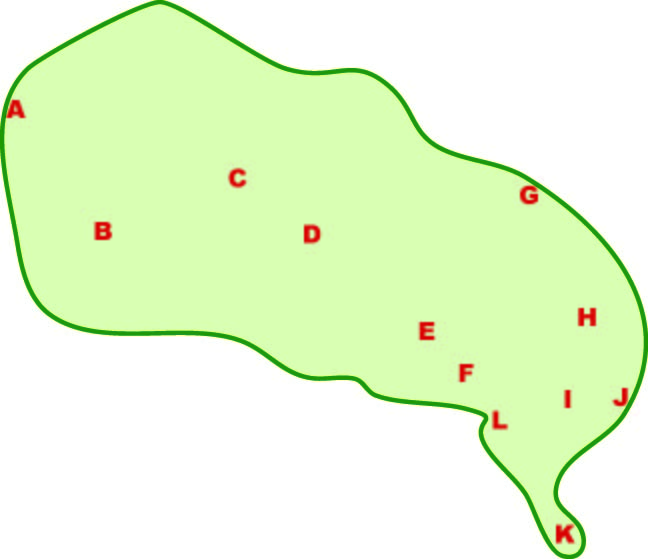 Here are a dozen places
where you might live.

Which would you choose?
Asking you to vote after looking at a simple map
exposes a basic problem with democracy:
Advantage:
Disadvantage ?
Asking you to vote after looking at a simple map
exposes a basic problem with democracy:
Advantage:
people cannot blame anyone else
when they get what they vote for.
Disadvantage ?
Asking you to vote after looking at a simple map
exposes a basic problem with democracy:
Advantage:
people cannot blame anyone else
when they get what they vote for.
Disadvantage ?
it takes time and effort
    to learn what is needed
     to cast an informed vote.
Here is that map again,
with your twelve choices on it.

What else would you like to know?
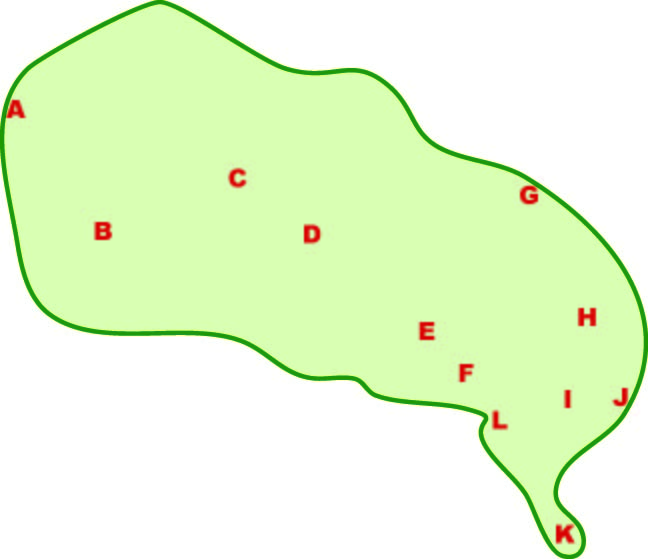 Before we go any farther, 
    let’s make sure we all understand
          the concept of “location.”
To a geographer, 
    the idea of location
    has two parts:
The Conditions
                in a specific place,
right there
Cold
Bears
Iron ore
To a geographer, 
    the idea of location
    has two parts:
LowHills
The Conditions
                in a specific place,
Sandy
Trees
Rainy
To a geographer, 
    the idea of location
    has two parts:
The Conditions
                in a specific place,
Can you name a kind of place condition
   that did not flash on the screen?
Road
Canal
To a geographer, 
    the idea of location
    has two parts:
Far from    camp
The Conditions
                in a specific place,
Treaty
Trade
The Connections
                          with other places
Upstream
Can you name
   any kind of connection
   that did not flash 
   on the screen?
To a geographer, 
    the idea of location
    has two parts:
The Conditions
                in a specific place,
The Connections
                          with other places
Here is a quick review. When you click, a phrase
     will flash on the screen.  Decide whether the phrase
     is a geographic condition or connection. Then click.
Upstream from swamp
Good well water
Part of NATO
Level land for house
Close to town
Fertile soil
Geographic
Condition
Geographic
Connection
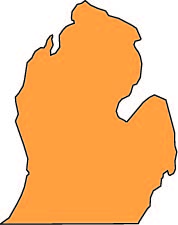 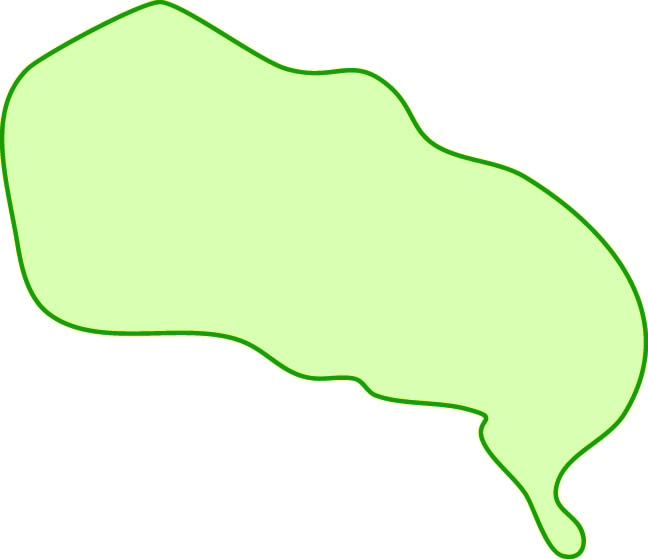 This map shows an area
about two thirds as large
as the United States (w/o Alaska).
Most of the area, 
however,
is much warmer 
than most of the U.S.
Think Brazil,
or Africa, China, India . . .

Some place where people
could get two or three crops
in a single year.
No snow!

(Is that good or bad?)
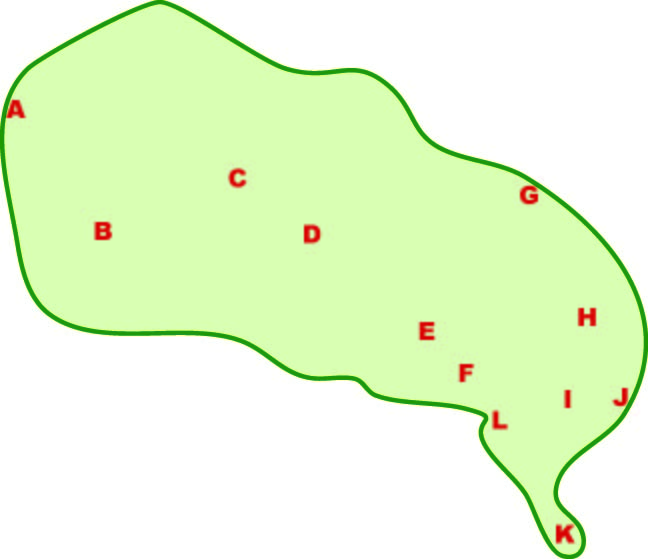 It’s in the middle.
You can rule.
It’s on a coast.
You can fish.
It’s by a bay,
safe from wind.
Here are a dozen places
where you might live.

The map doesn’t have
a lot of information,
but it’s better than nothing!
Discuss, and choose
up to three places.

Write the main reason
 why you chose each place.
It’s on a peninsula,
easier to defend.
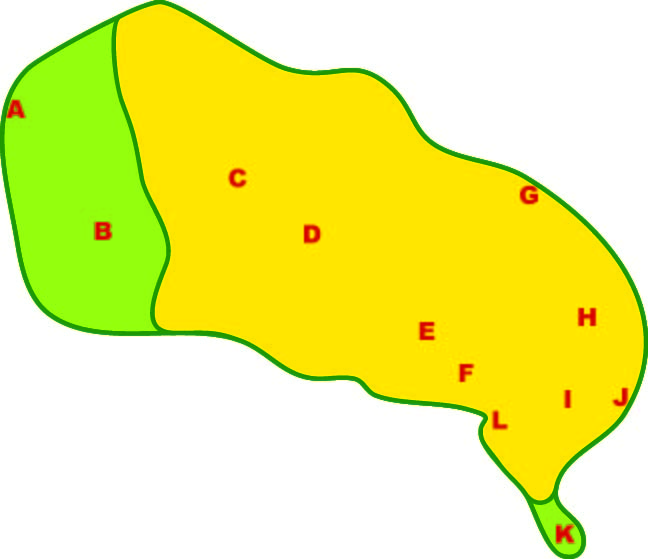 Information about conditions:

A yellow color shows areas
that are hot and dry.

The green areas are cooler,
especially in the rainy season.
Did you change your mind
when you saw
that new information?
Let’s connect this
to World History -

specifically, the big eras
in the Michigan GLCEs.
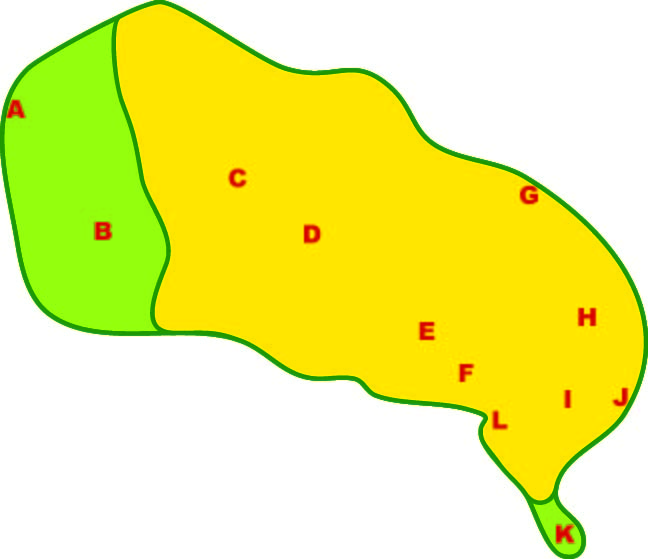 “Era 0” - Prehistory

Where do you think 
 hunters and gatherers
 would choose to live?
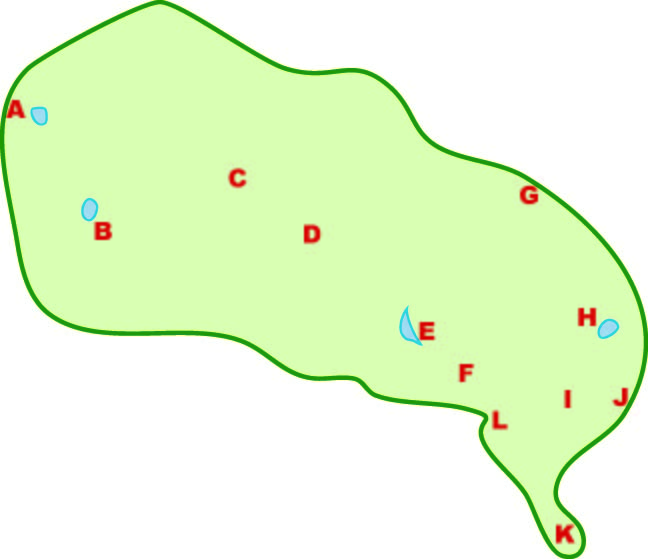 What if the map
showed only some lakes?

Where do you think  hunters and gatherers would choose to live?
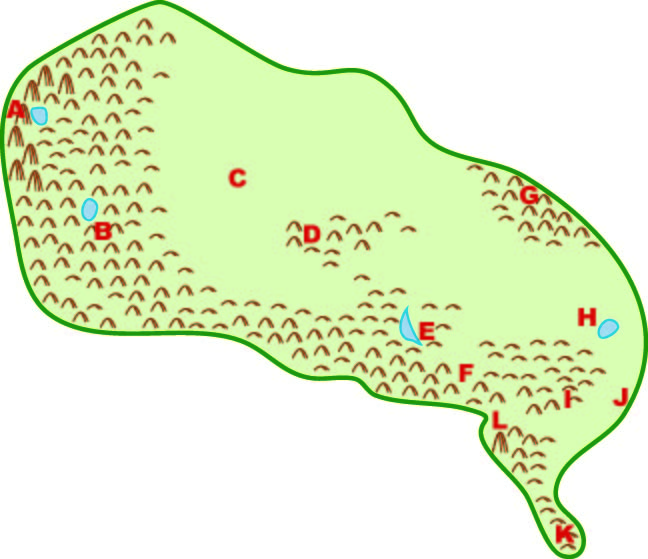 Era 1a - Beginnings

The map now shows 
hills, mountains, and lakes.

You are still a hunter.  
Where would you choose to live?
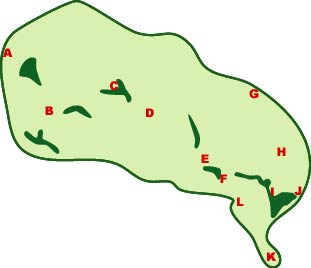 Era 1b - Agriculture

People know how to plant seeds.  The green areas have fertile soil,

You are a farmer.  
Where would you choose to live?
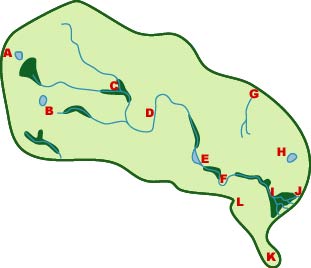 Era 2a - Trade

People know how to build boats.  The blue lines are rivers. 

You are a trader.   Which place
 would you choose as your base?
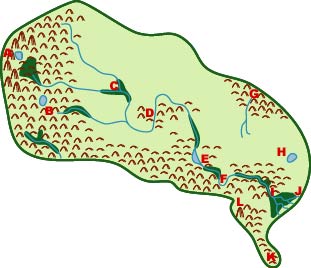 Era 2b - Urban Civilization



You are a powerful ruler.
Where would you put your capital?
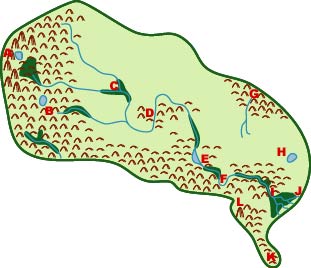 Era 3a - “Global” Empire

People came from the east
and conquered much of this area.

You are the governor of the colony.
Where do you want your capital?
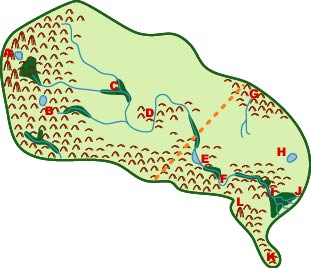 Era 7 - Modern Times

Another powerful overseas people 
split your land into two countries.

Where would you put the capital
of each new country?
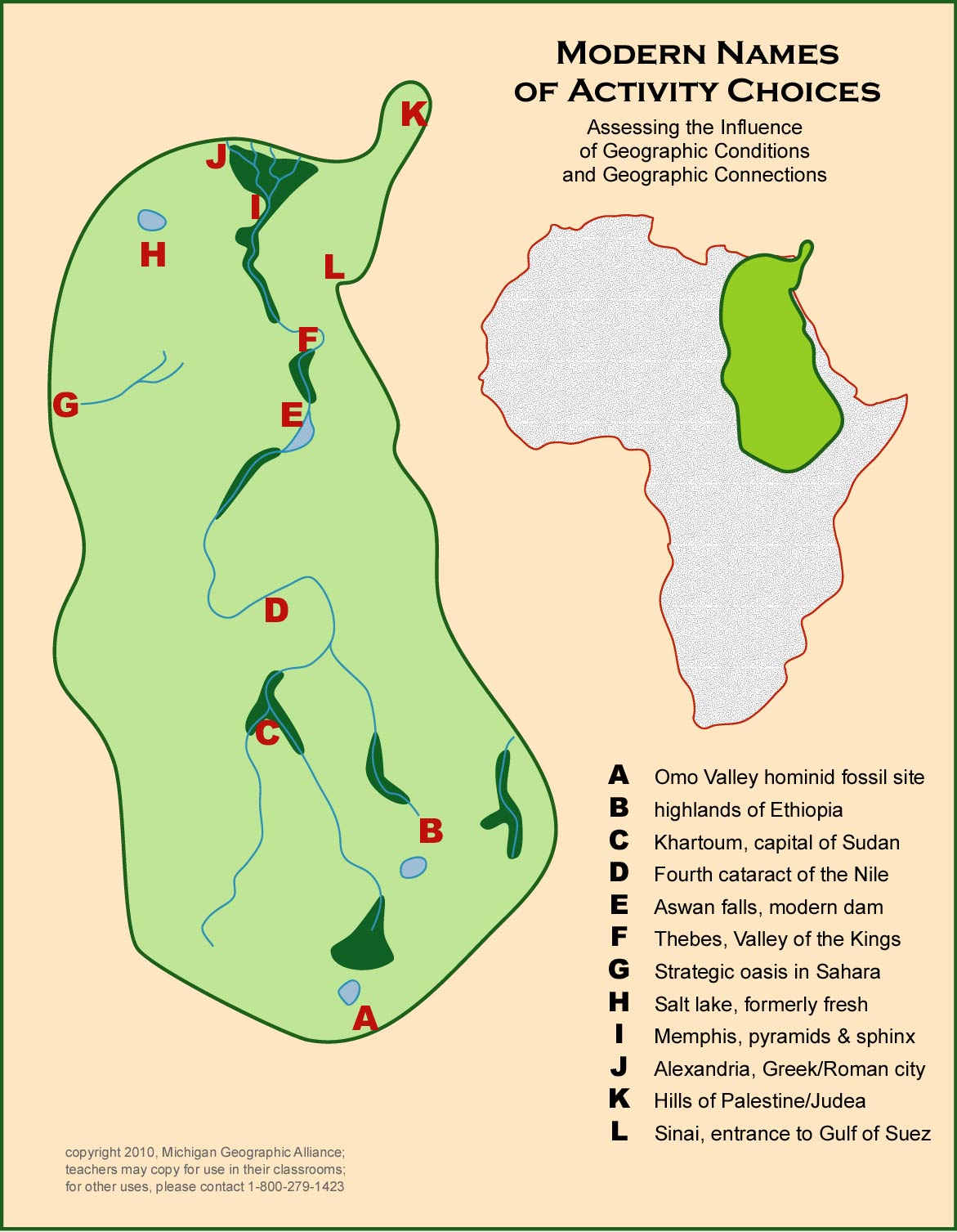 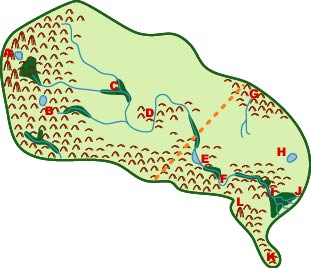 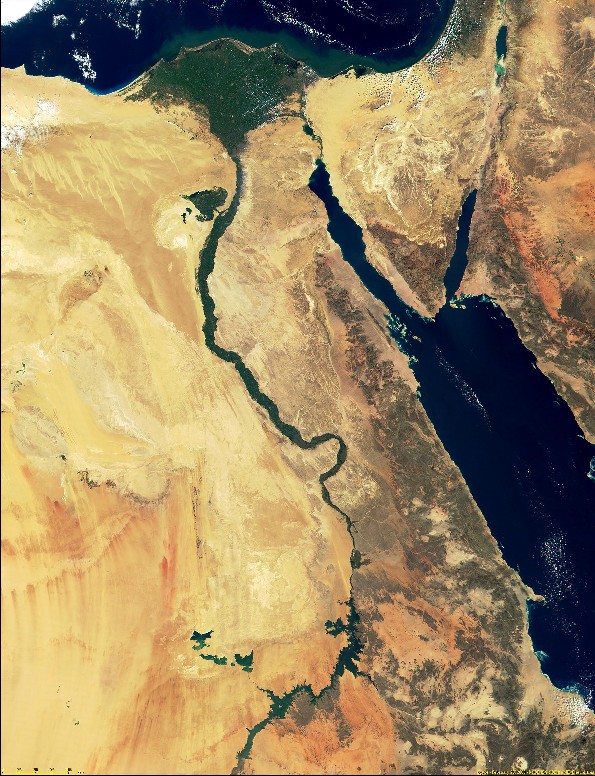 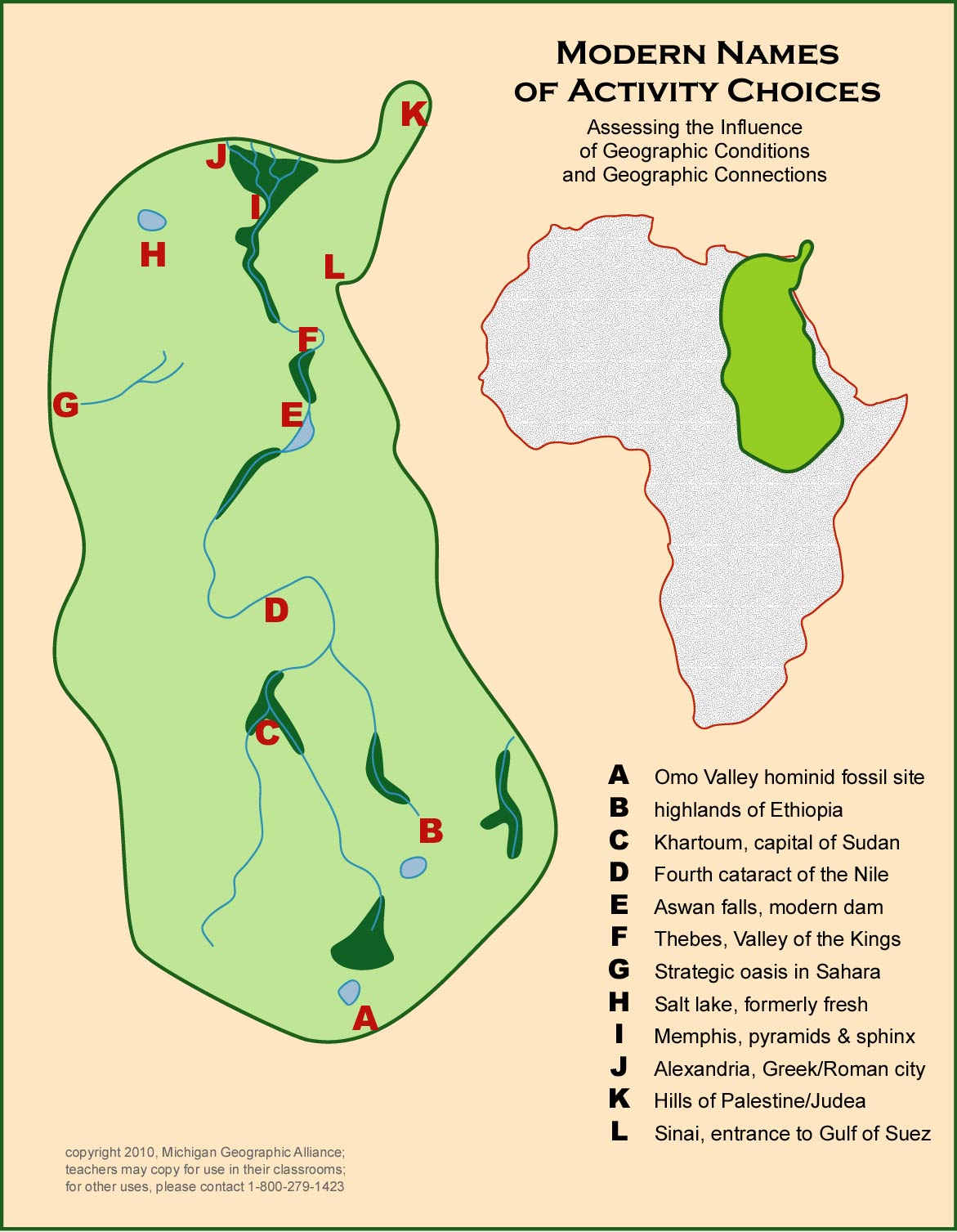 K
J
I
H
L
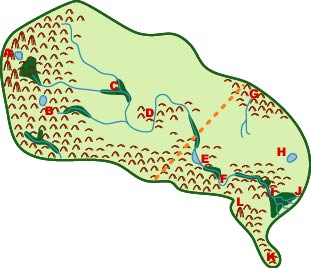 F
E
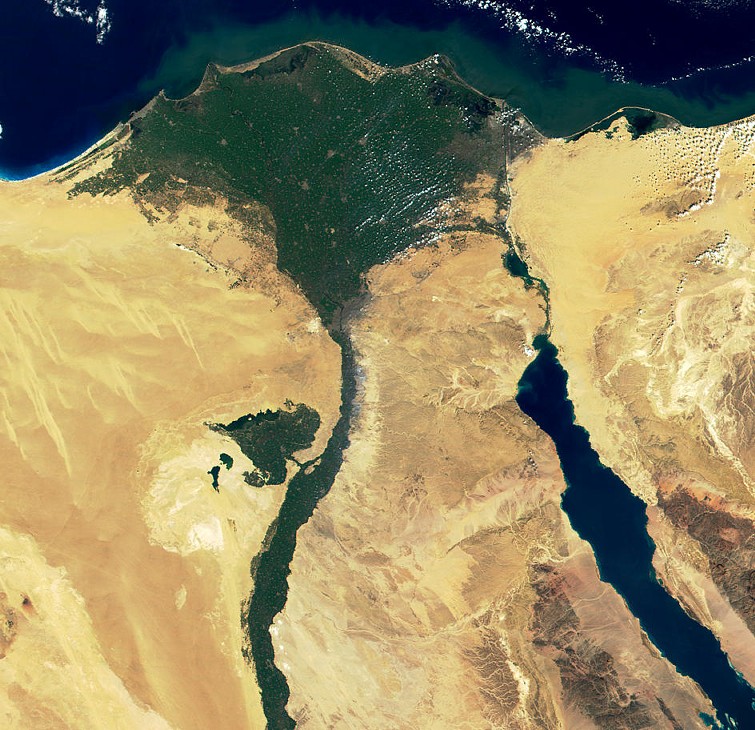 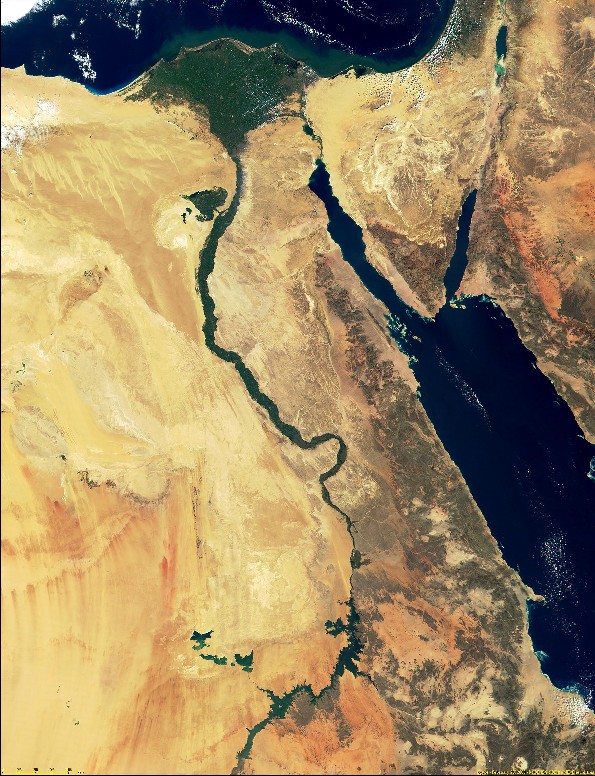 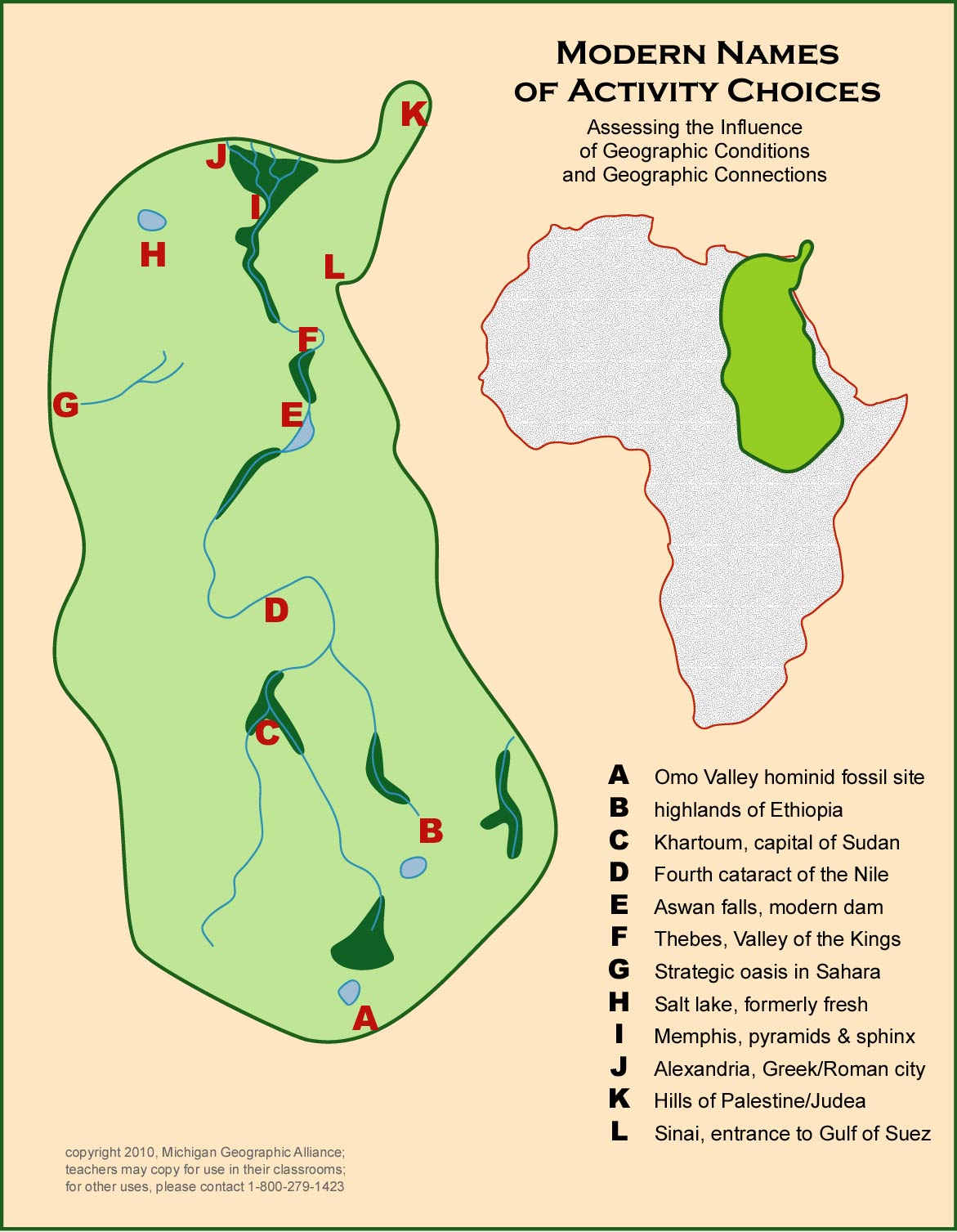 A
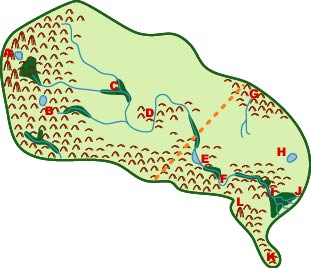 C
I
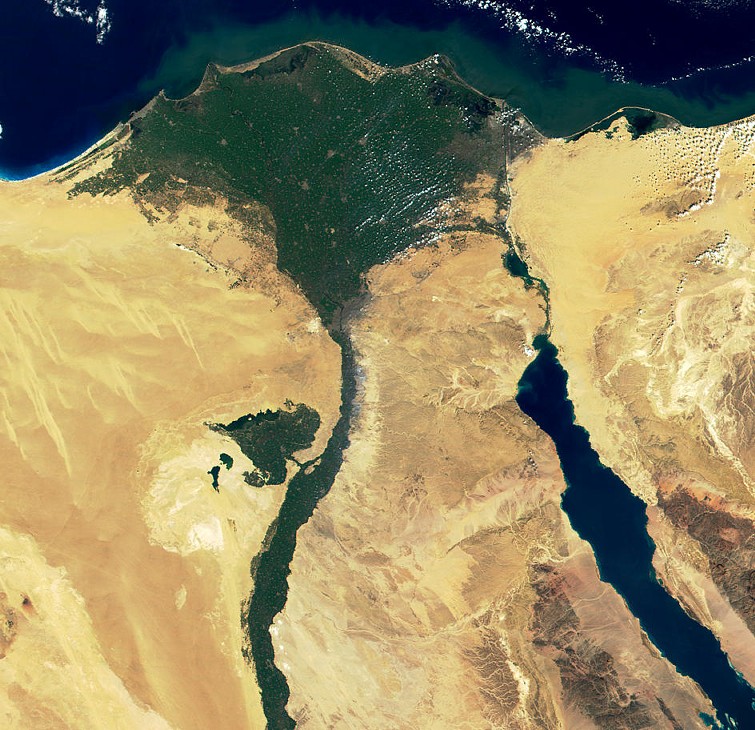 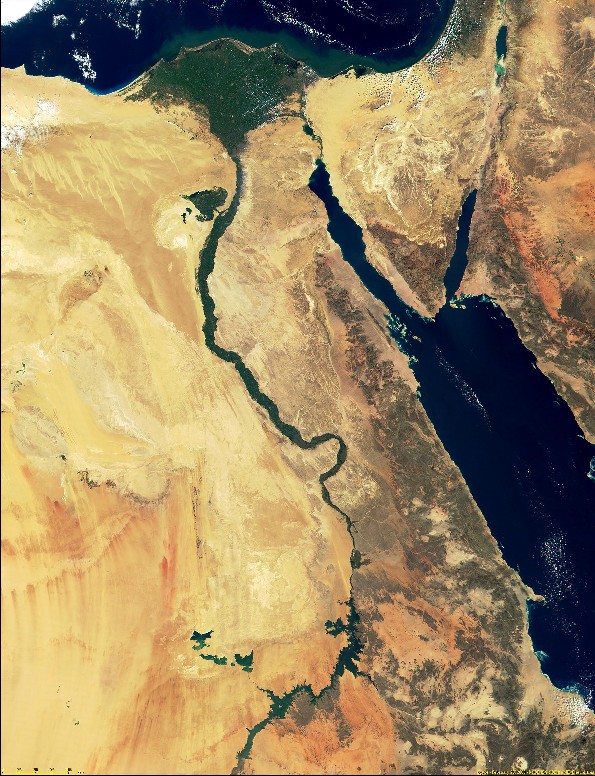 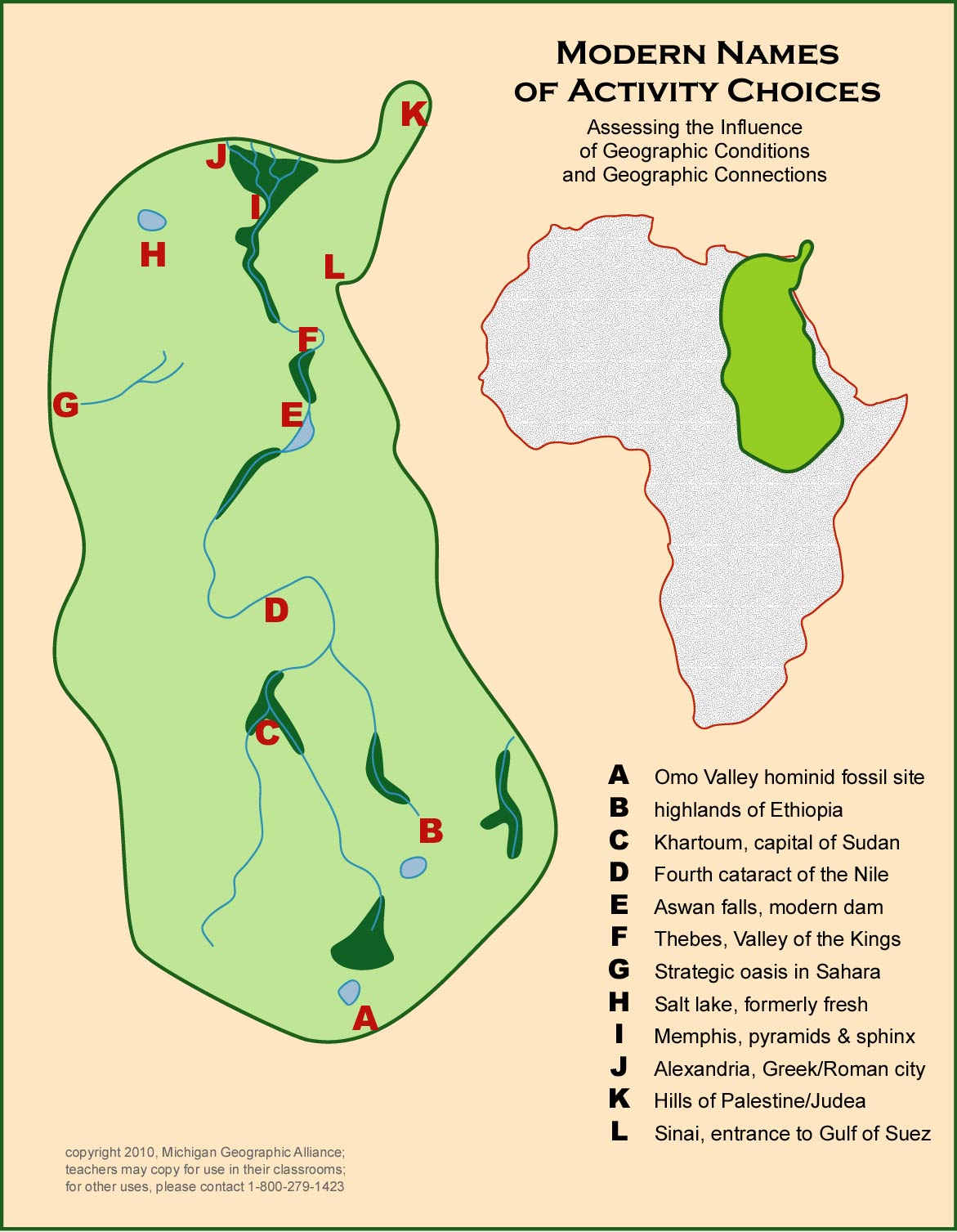 A
Conclusion

If students look at history
as the result of decisions
that people made 
in their environment, 

it engages more “brainpower,”
and they can remember it better.
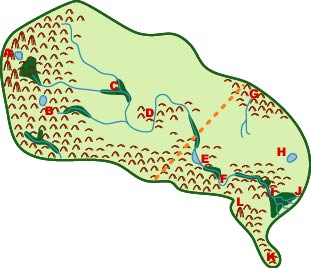 C
I
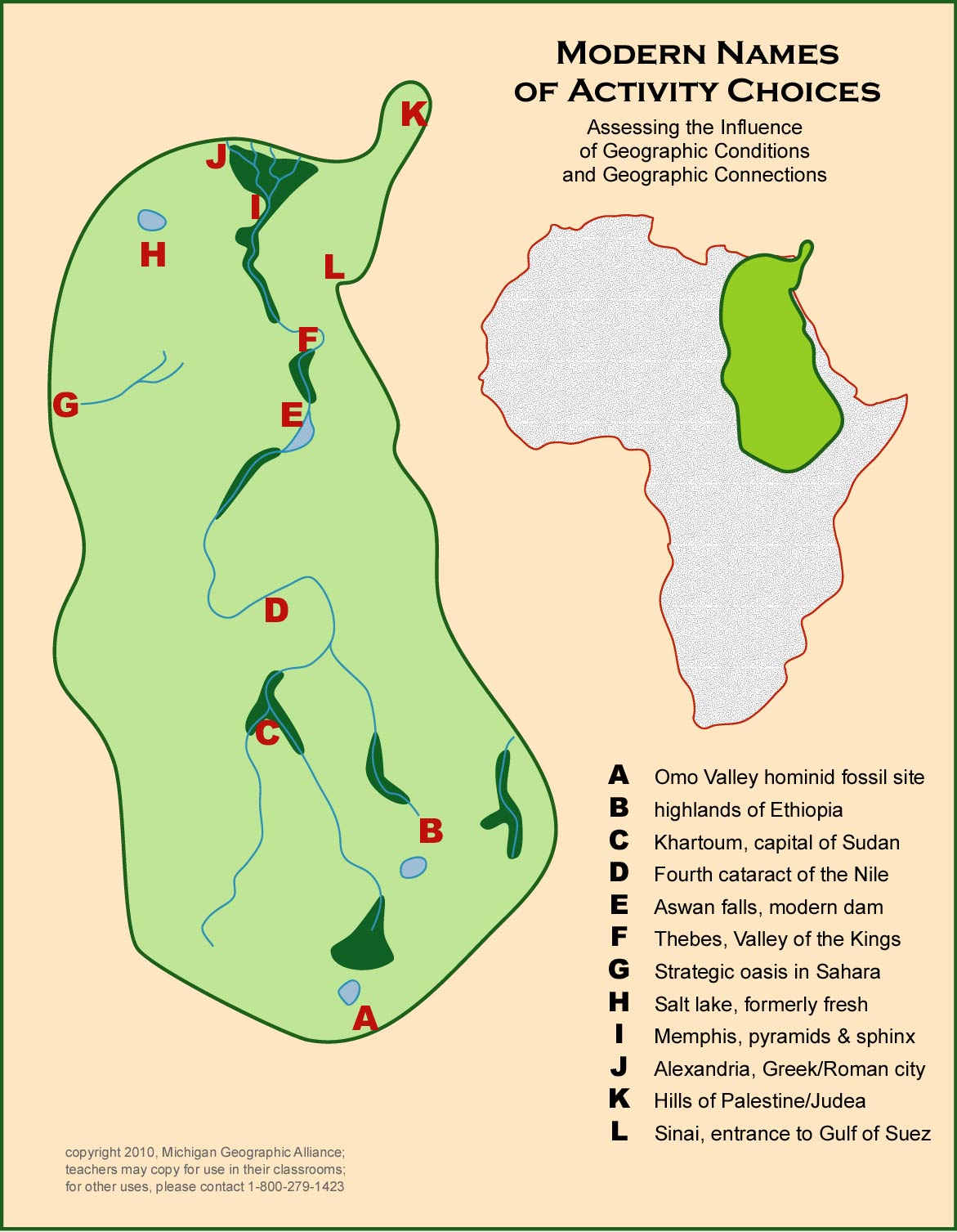 The location
of nearly every
important city
in the ancient world
makes sense when
you look at the world
through their eyes.